Assemblée D2160atelier membership
Bastogne, le 16 mars 2024
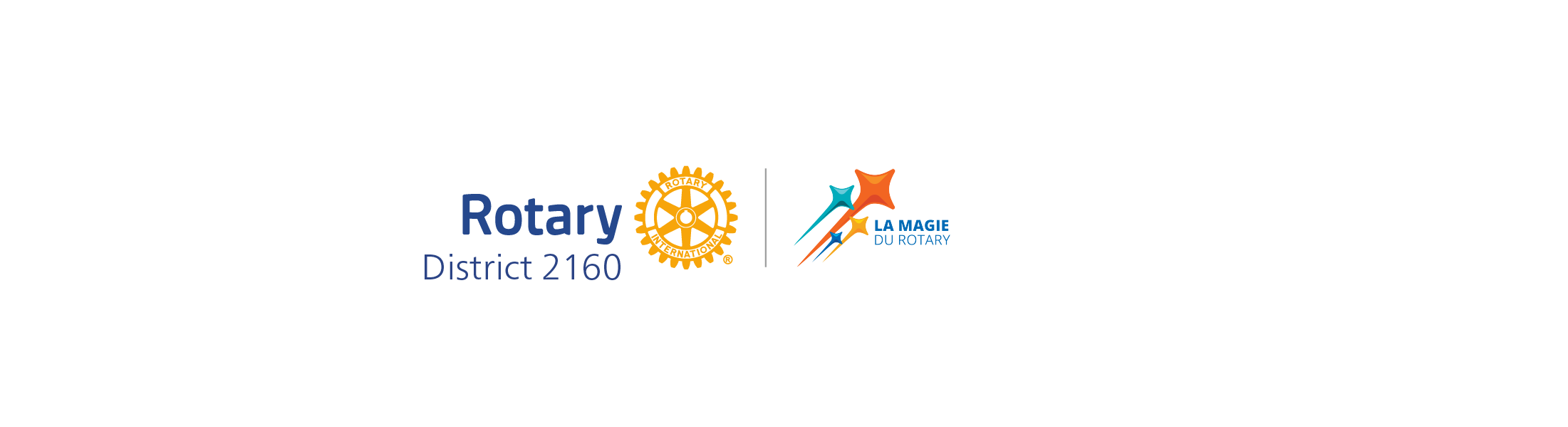 Vincent Pierard – Rotary de Neufchâteau : responsable de la Commission Effectif
ACCROÎTRE LA DIVERSITE AU SEIN DES CLUBS
Echanges
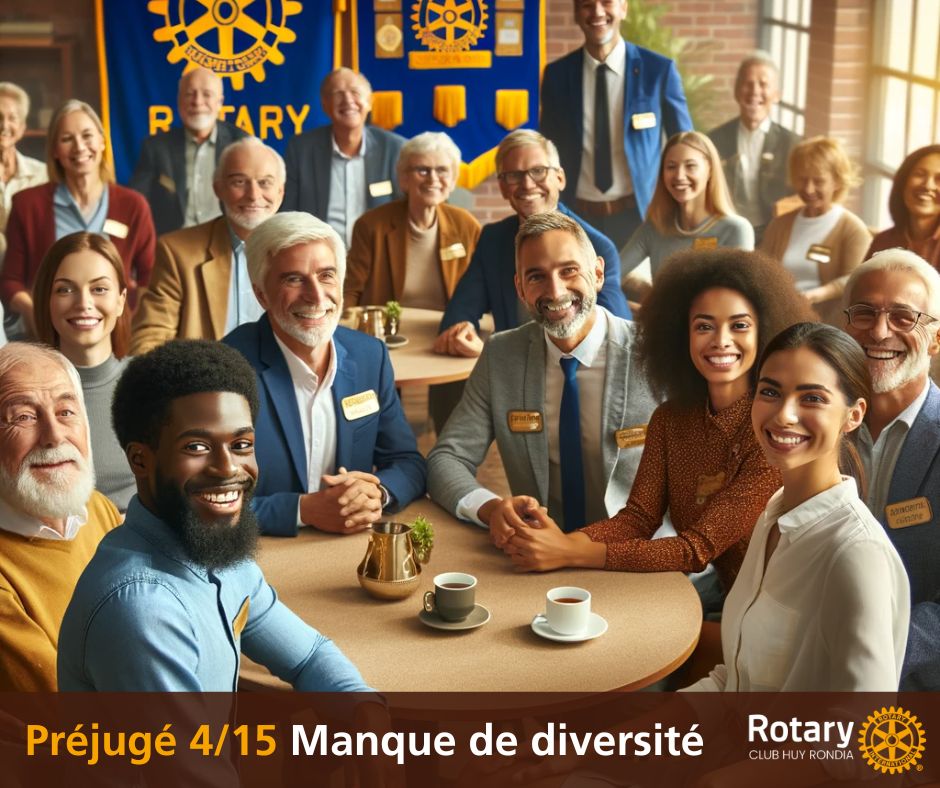 Déconstruire certains stéréotypes autour du Rotaryune initiative du RC Huy-Rondia (Jean d’Alessandro) à suivre sur Facebook
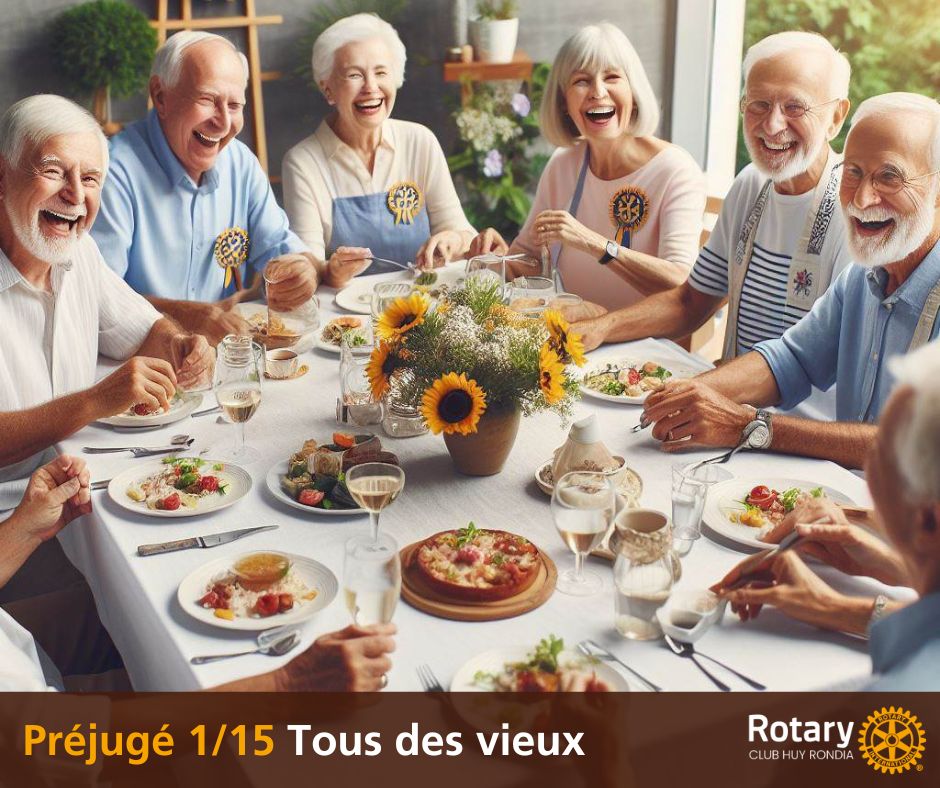 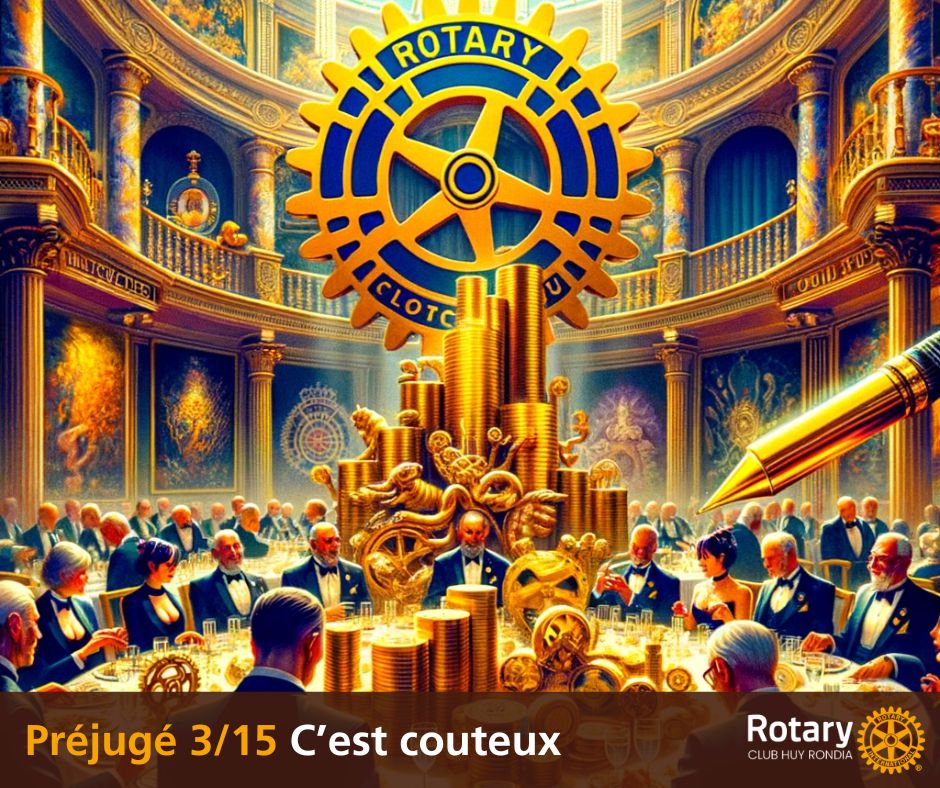 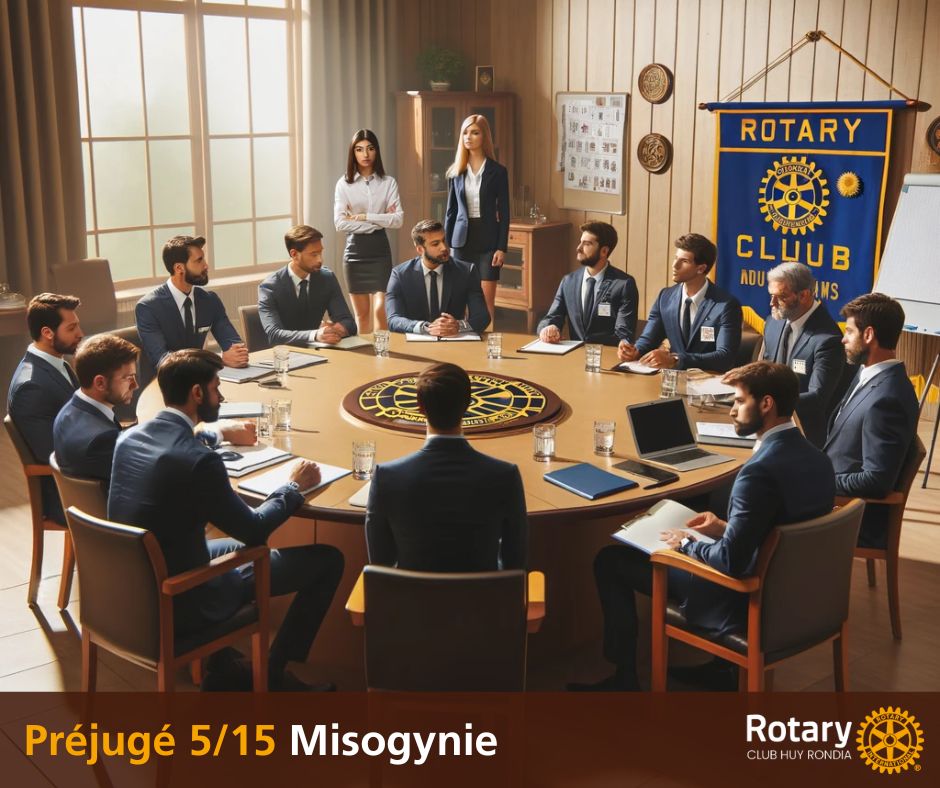 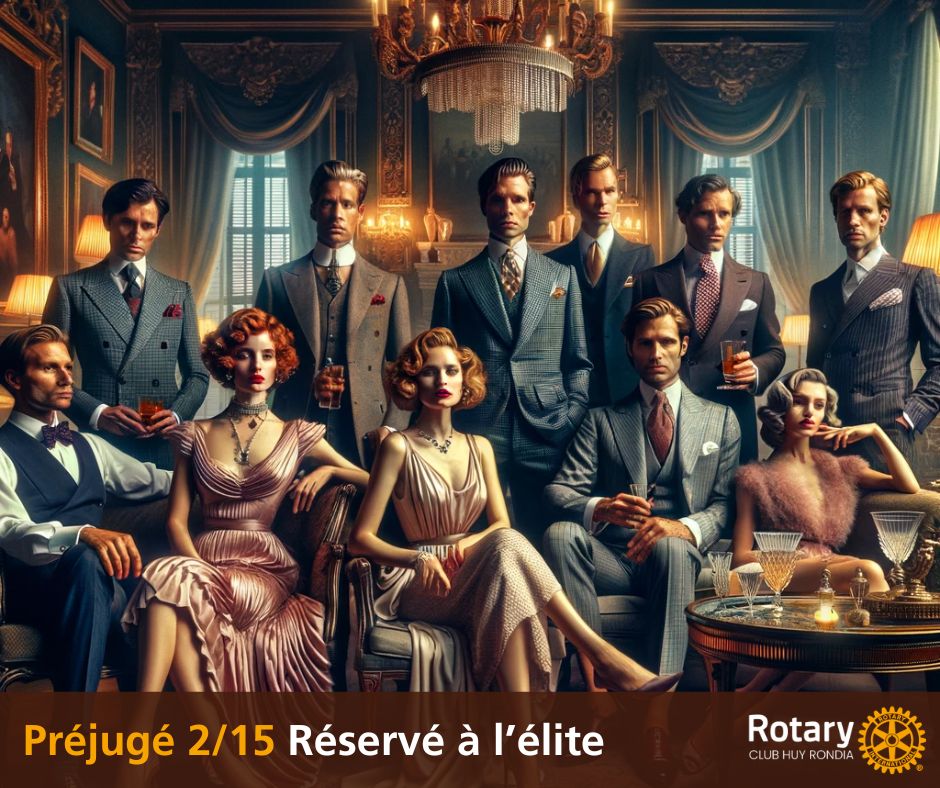 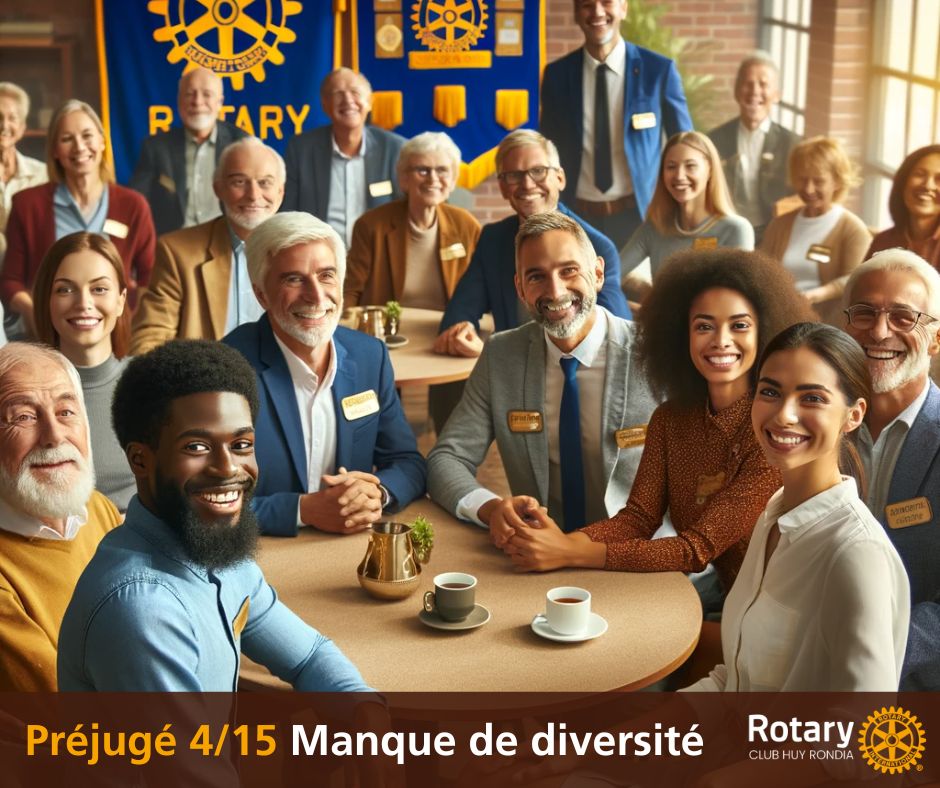 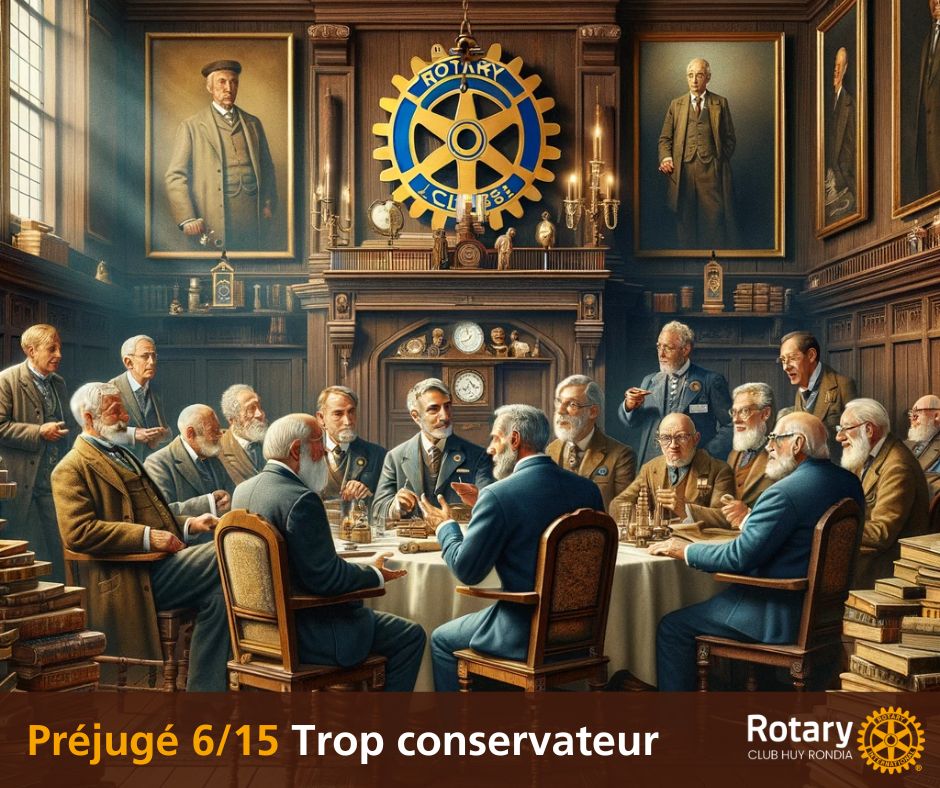 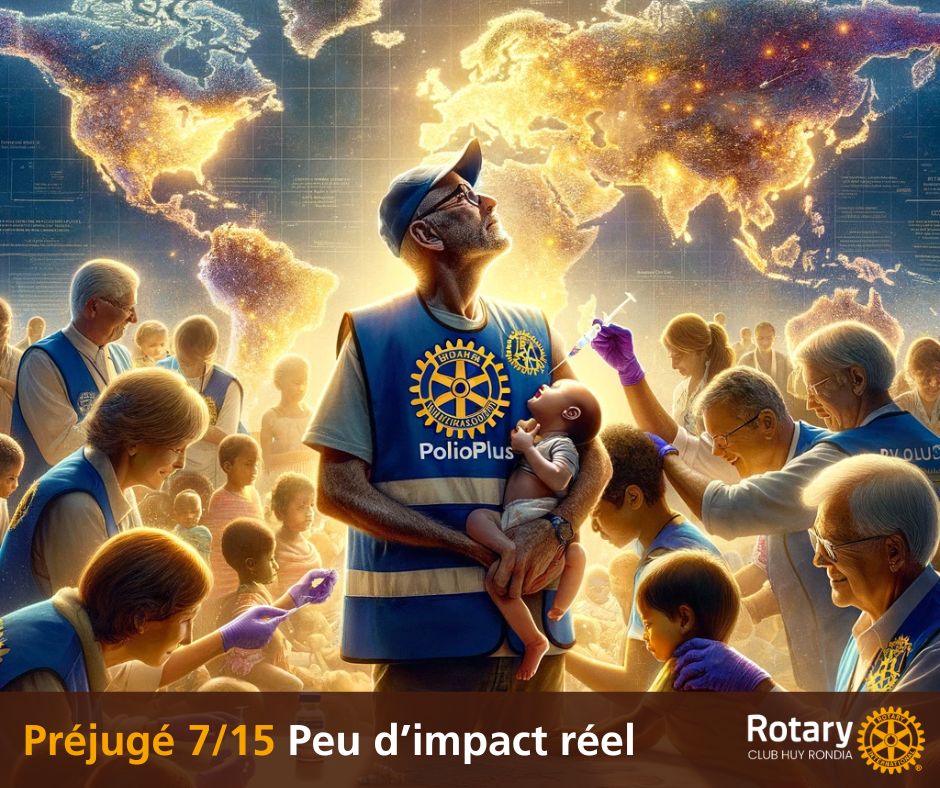 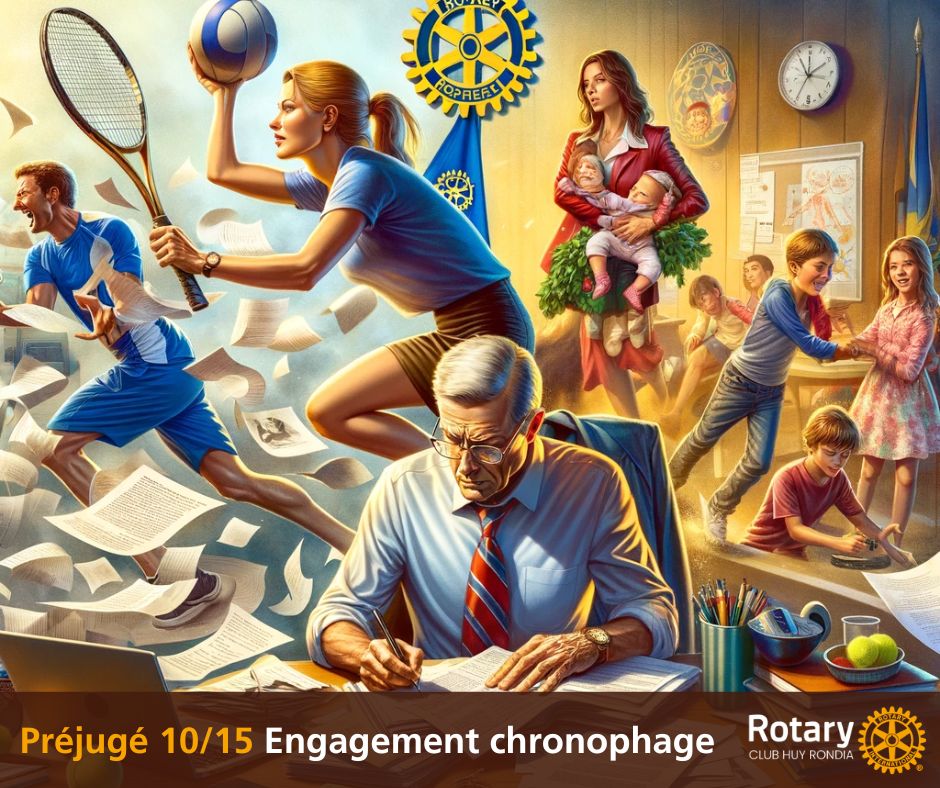 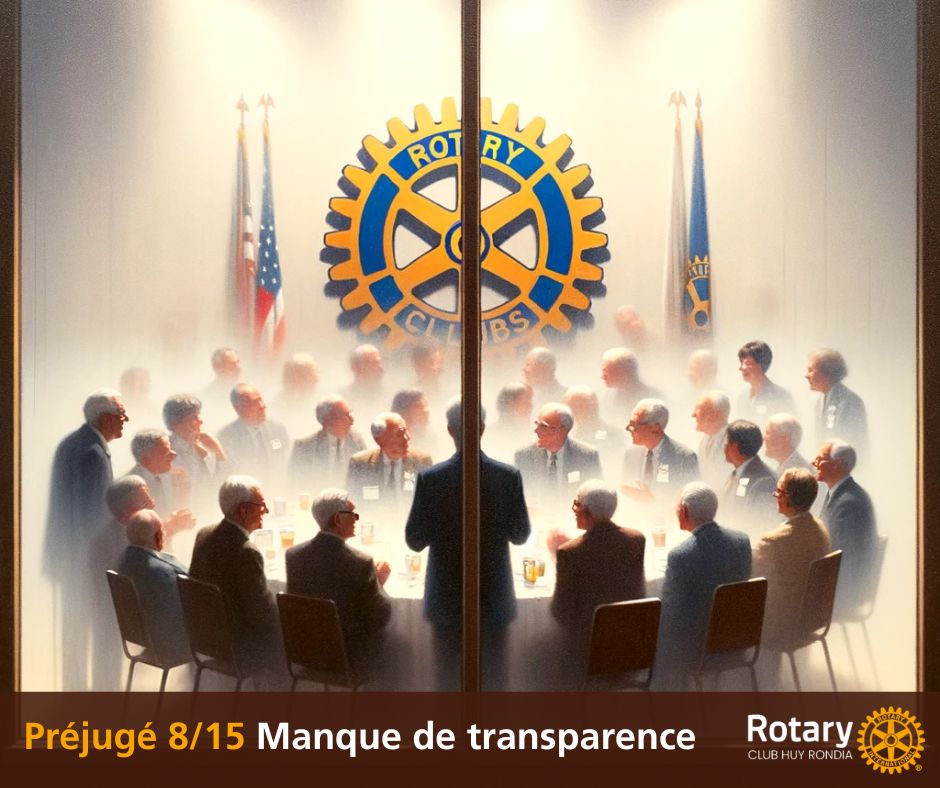 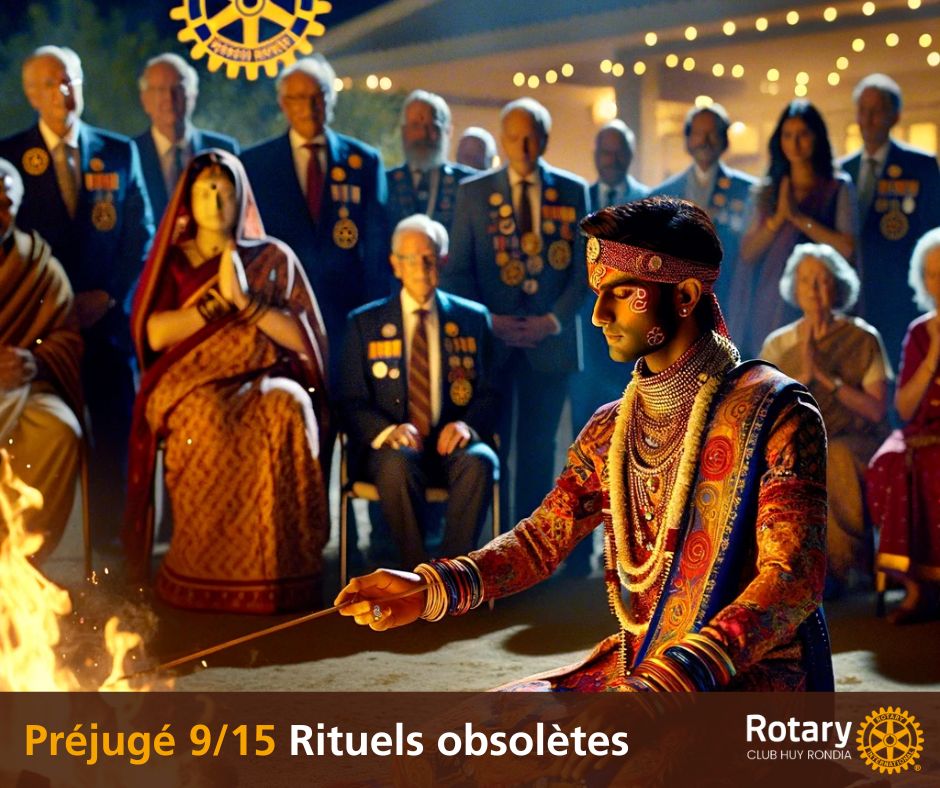 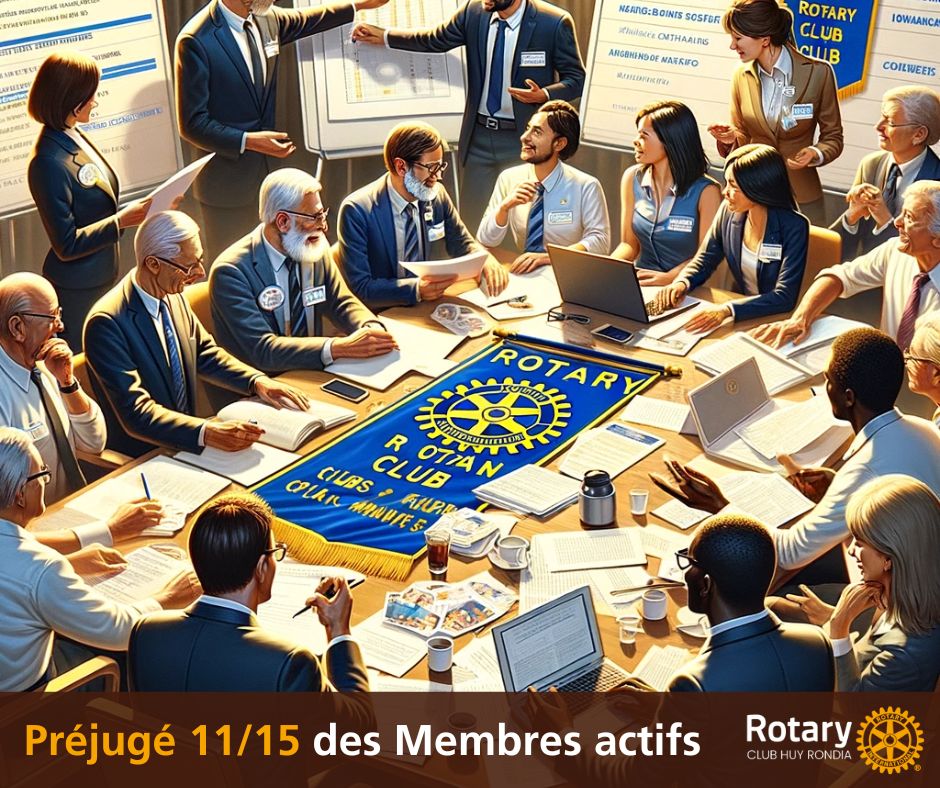 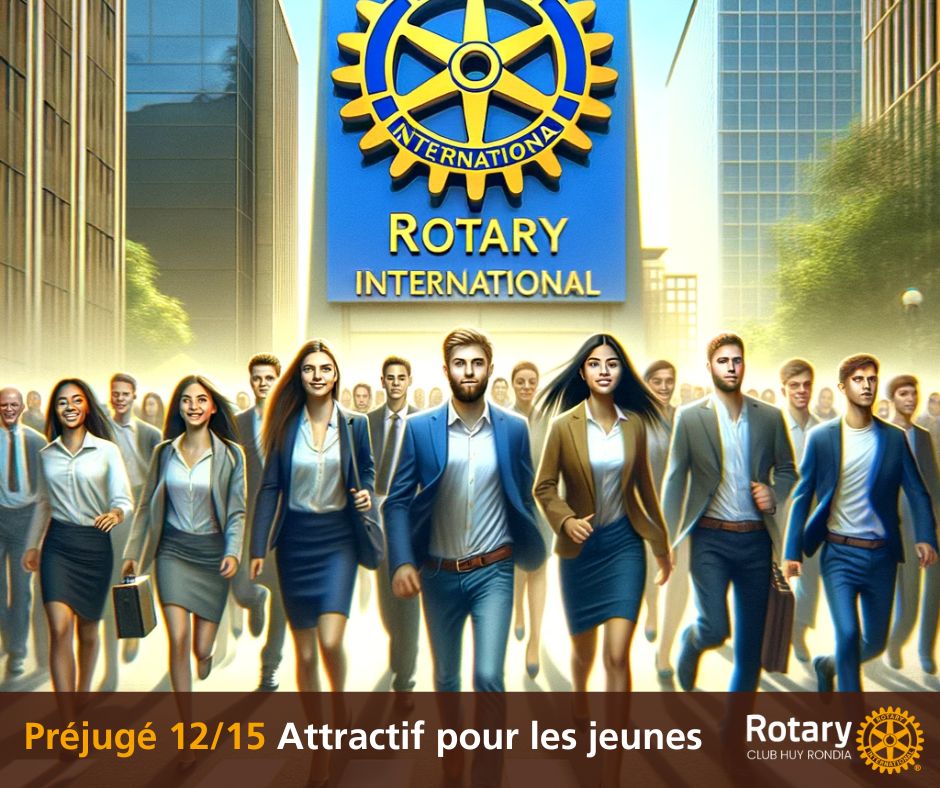 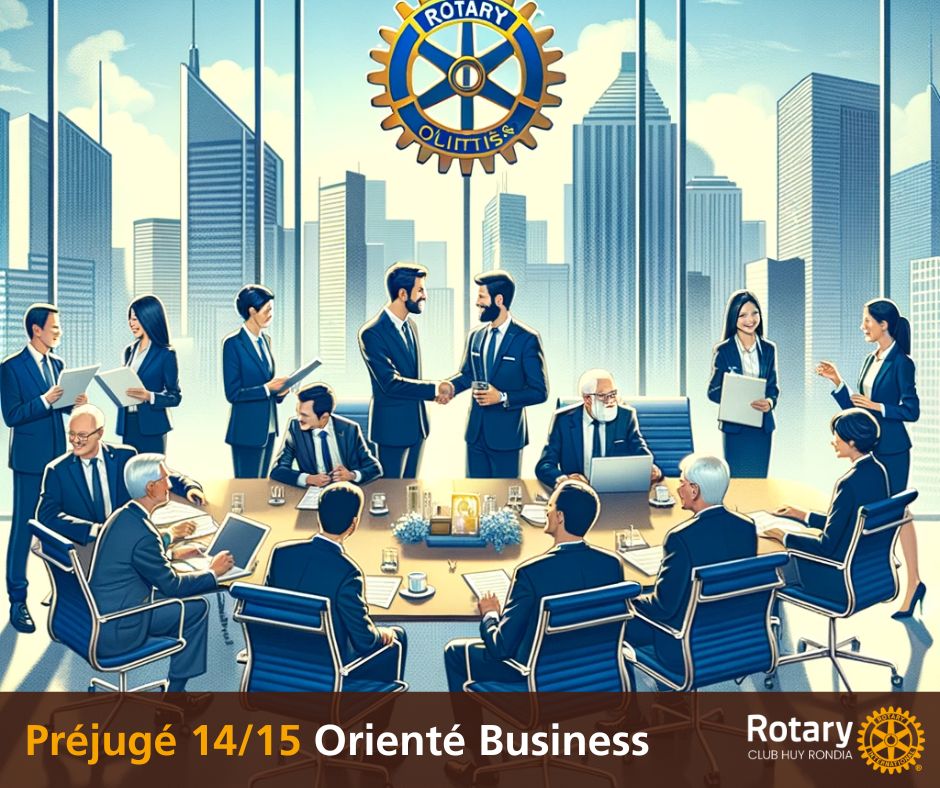 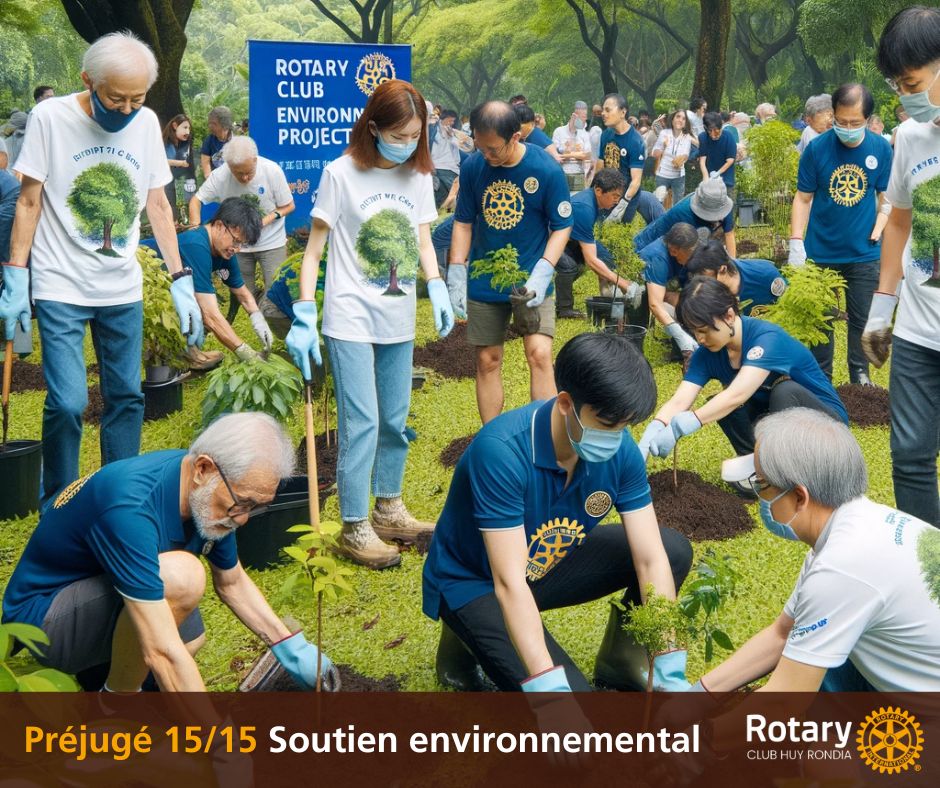 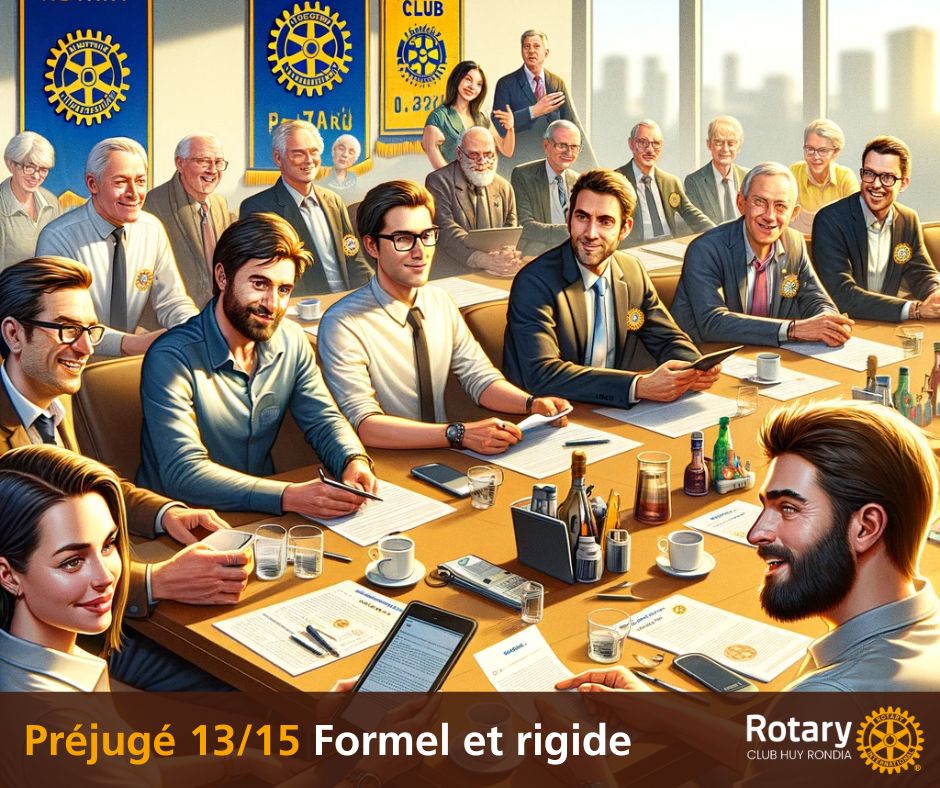 Echanges